Economische Verkenningen MRA 2024
9 juli 2024 @ OBA Amsterdam
Marijke Roskam
Moderator
PROGRAMMA
16:00 	Opening	
16:05 	Presentatie Economische Verkenningen 2024 
16:50 	Aanbieding Economische Verkenningen 2024
16:55	Reflecties
17:20 	Afsluiting door Sofyan Mbarki
17:30	Netwerkborrel
3
Prof. dr. Henri L.F. de GrootVrije Universiteit Amsterdam
Hoogleraar Regionaal Economische Dynamiek
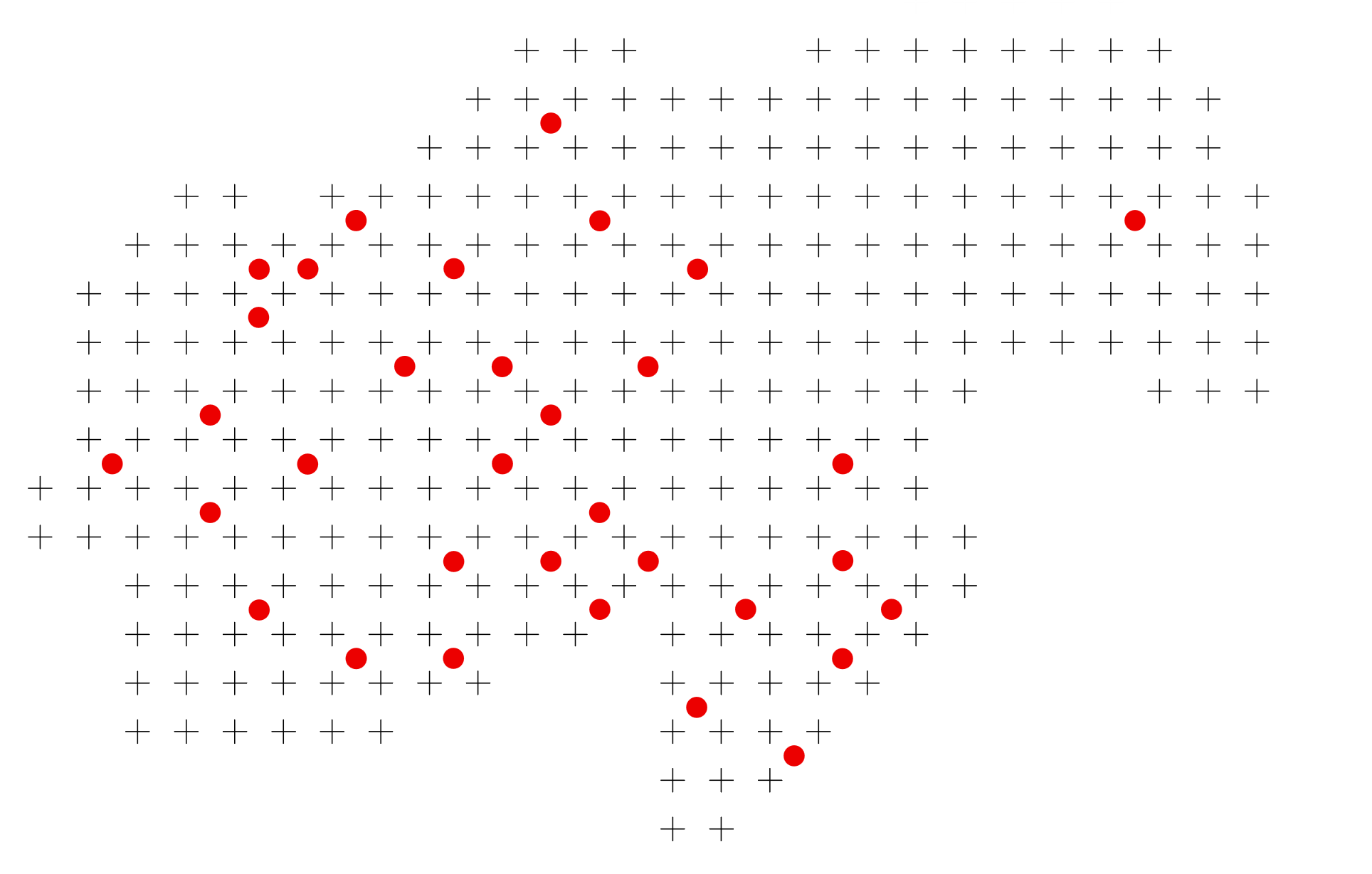 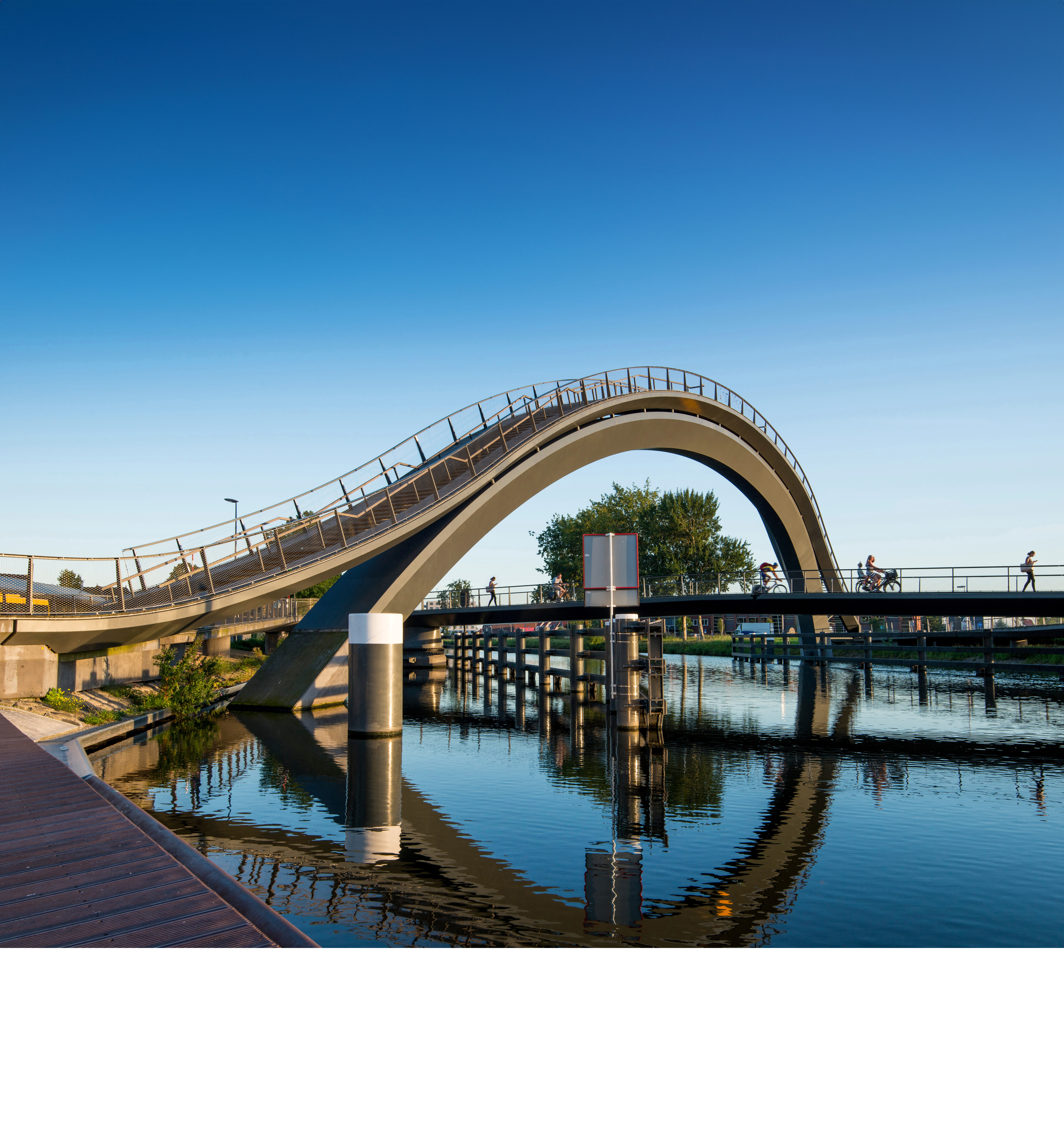 Presentatie OBA

9 juli 2024
Henri L.F. de Groot en
Arjan Heyma

E: h.l.f.de.groot@vu.nl
en a.heyma@seo.nl
Economische Verkenningen MRA 2024
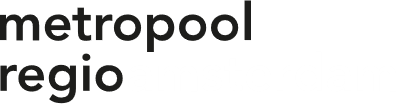 De EVMRA 2024
Economische Verkenningen ten behoeve van zoektocht naar brede welvaart
Onzekere tijden
Grote uitdagingen
Brede welvaart als denk- en doekader 

Onderzoeksconsortium
SEO Economisch Onderzoek, TNO, en Vrije Universiteit Amsterdam
In opdracht van Platform Economie van de MRA

In kaart brengen en duiden van
Stand van de economie 
Korte termijn prognoses
Lange termijn trends

Basis voor ‘evidence based’ beleid
Vertrouwen laag
Geopolitiek

Politiek

Transities en crises

Rol van economie?

Brede welvaart 
Zoektocht naar balans
Keuzes
Narratief
Meenemen burgers
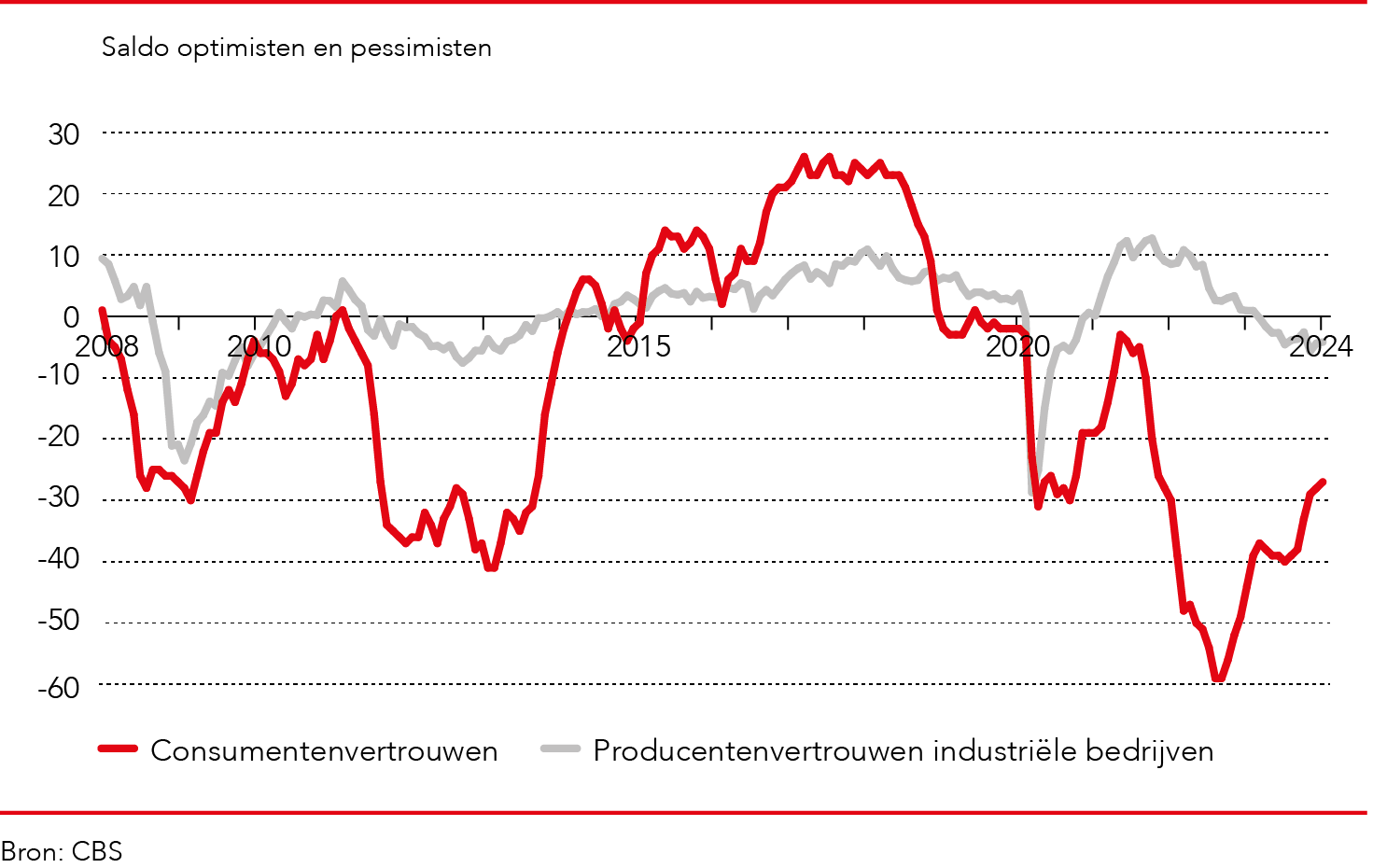 [Speaker Notes: Fig 1.5]
Brede welvaart – een doe- en denkkader
Rijke traditie – terug naar Jan Tinbergen

Aansluitend op werk van CBS

“Met ons gaat het goed, maar ten koste van toekomstige generaties en generaties elders”

Aansporing tot reflectie op fundamentele keuzes

Dit jaar: meer indicatoren,  dynamiek en regionaal detail
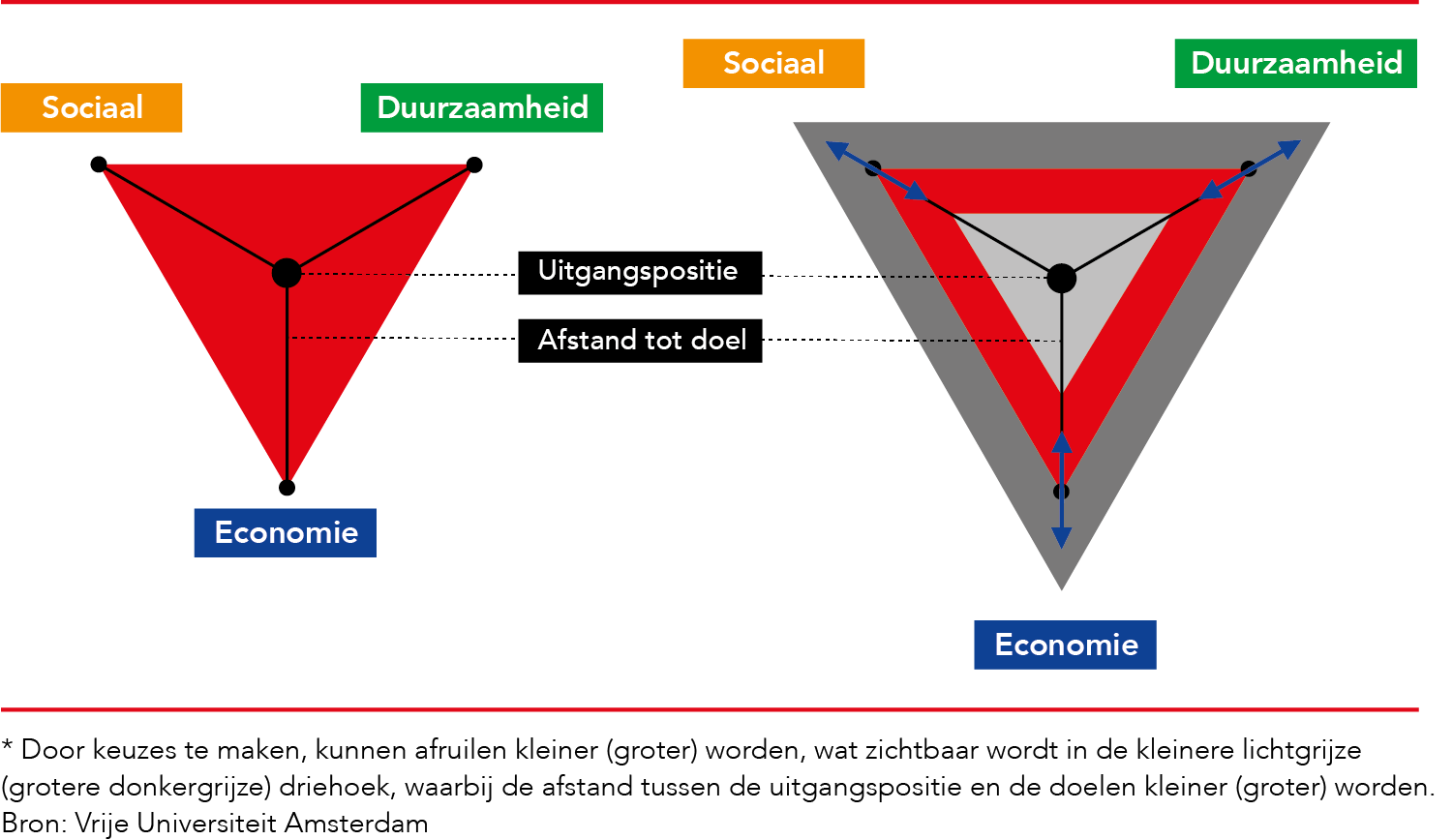 [Speaker Notes: Fig 1.1]
Brede welvaart in de MRA
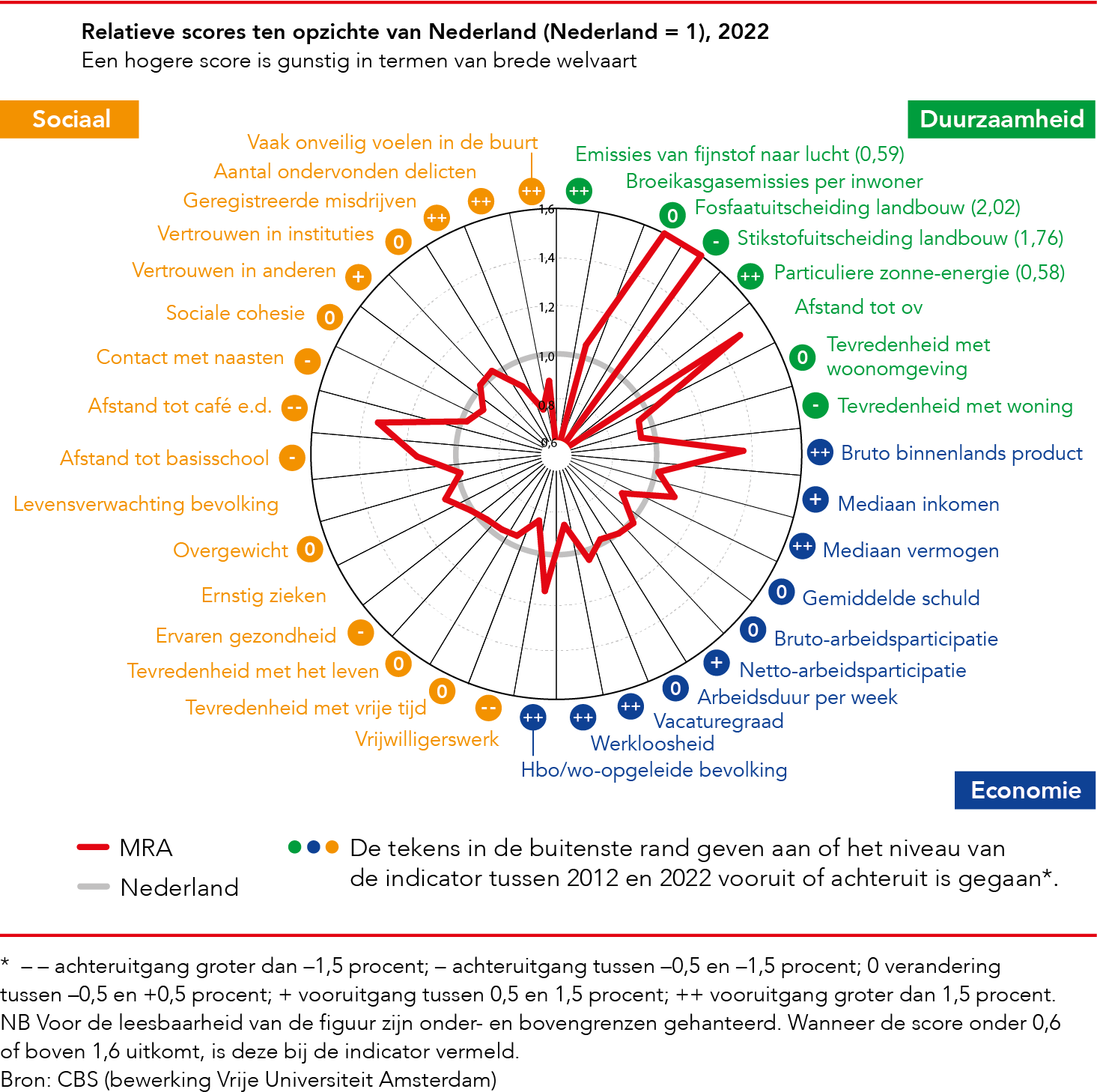 Werk van CBS doorvertaald naar regio

Op drietal hoofddimensies: economie, sociaal en duurzaamheid

Uitdagingen op terrein van duurzaamheid en leefomgeving groot (met name luchtkwaliteit en woningmarkt), maar transities zijn op gang 

Economie florerend, maar arbeidsmarktkrapte groot

Op sociaal domein grote uitdagingen  (veiligheid,  ondanks sterke verbetering in tijd; sociale cohesie; ongelijkheid; armoede)
[Speaker Notes: Fig 1.2]
Verdienvermogen nog altijd sterk
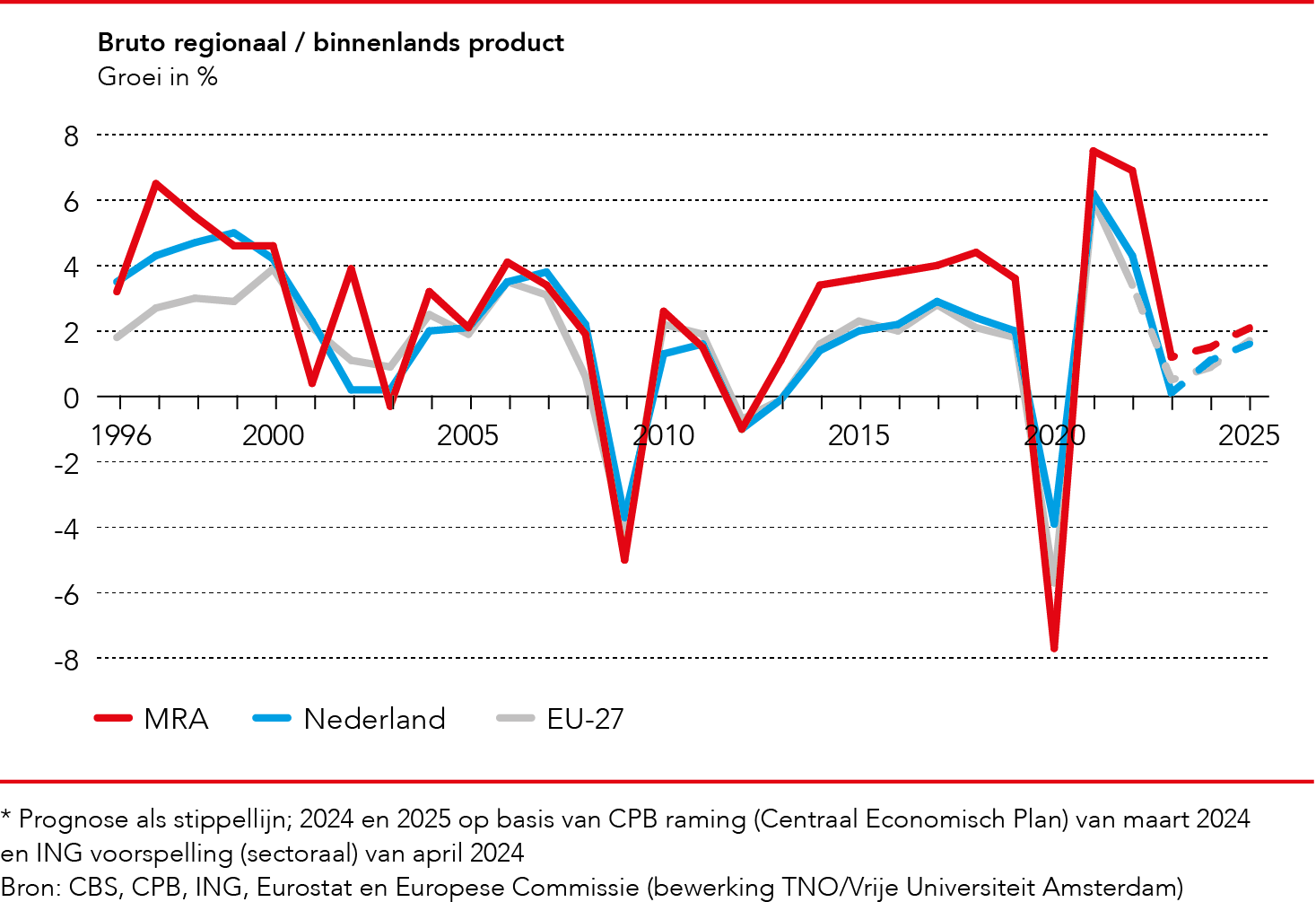 Effect Corona ‘verteerd’

Ondanks LT effecten

Stabiliserende groei

Zorg om groei in EU / ROW en oplopende schulden
[Speaker Notes: Fig 1.3]
Economie in vergelijking met andere metropolen in EU
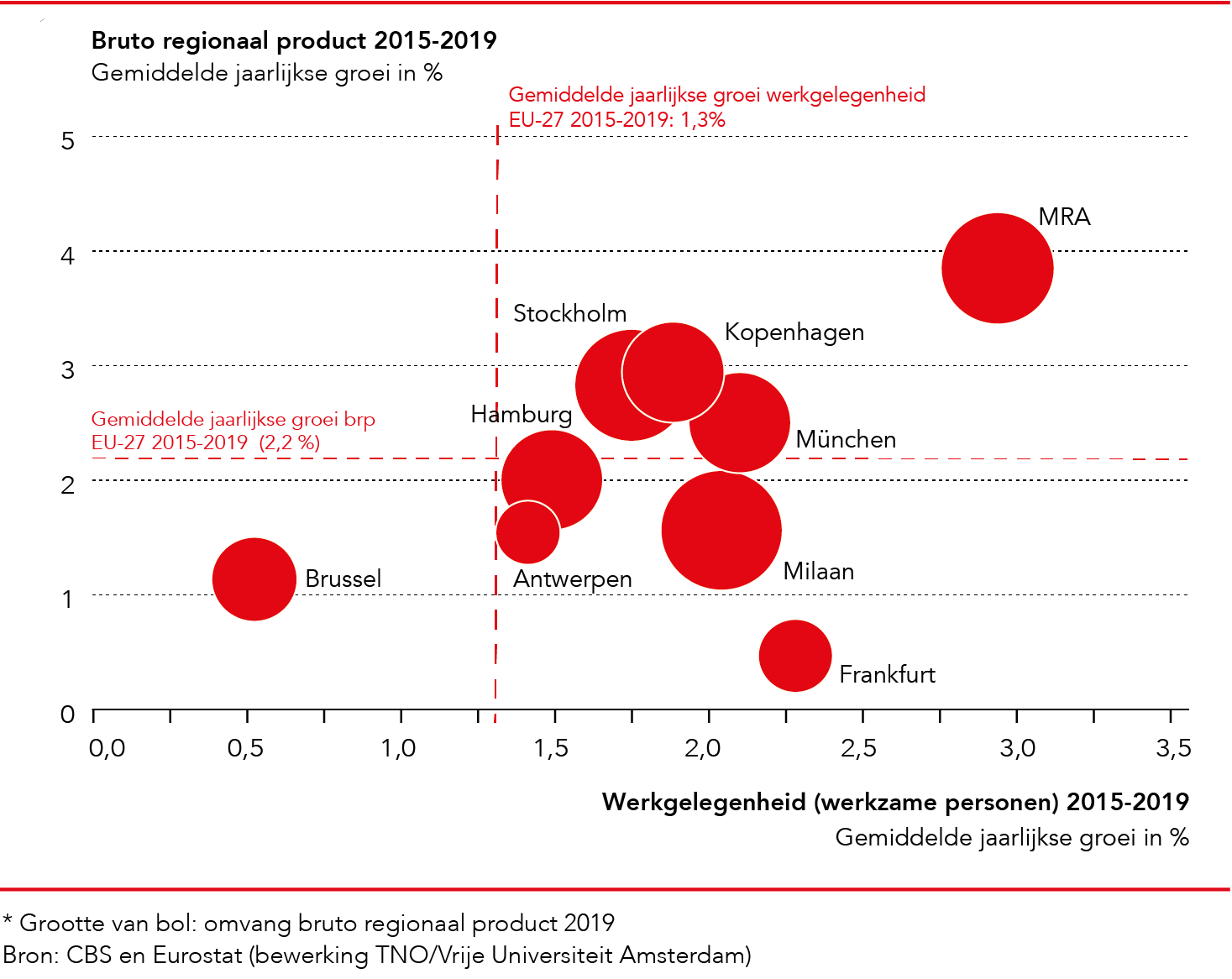 Relatief hoge groei van zowel brp als werkgelegenheid

Productiviteitsgroei als grote vraagstuk (voor MRA, NL en EU)
[Speaker Notes: Fig 1.4]
Specialisatie en agglomeratiekracht
Groeiverschil met NL van ruim 20 procent in 25 jaar

Deels door specialisatie in snel  groeiende dienstensectoren (60%) -  samenstellingseffect

Deels door snelle groei sectoren in MRA (40%) – agglomeratie- of groeieffect
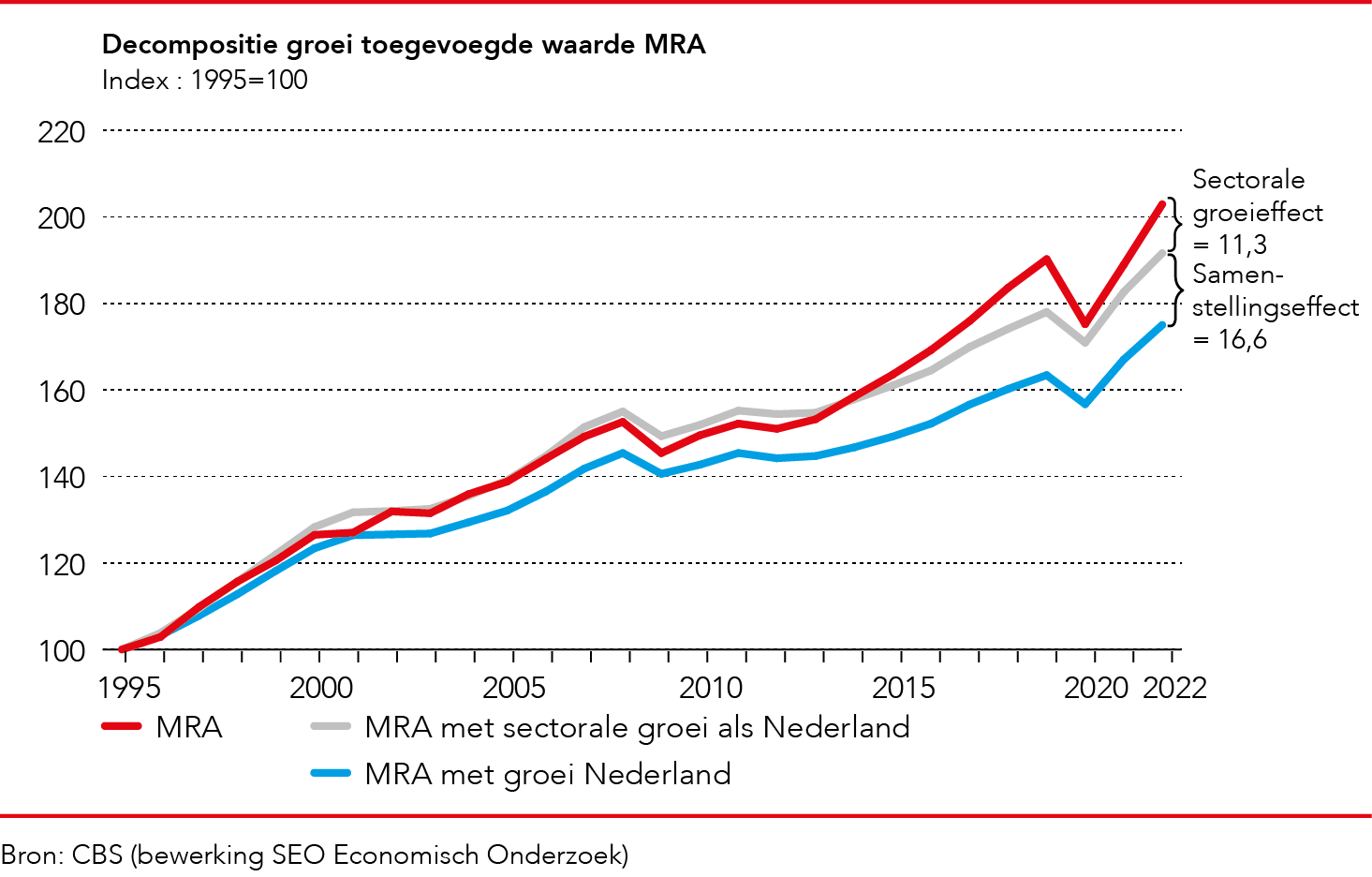 [Speaker Notes: Fig 3.1]
Groei zit met name in diensten en ICT
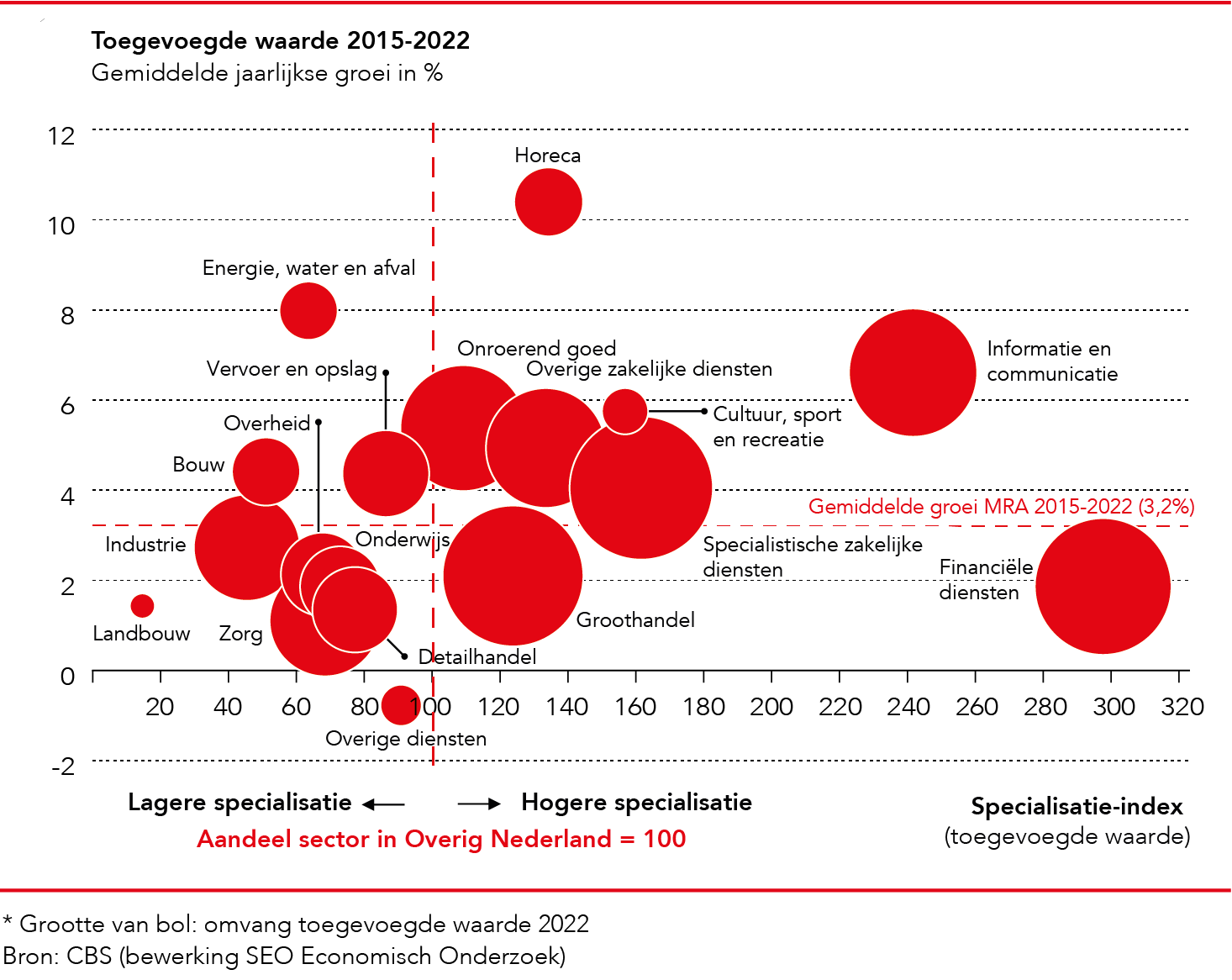 [Speaker Notes: Fig 3.3]
En zijn bron van groei werkgelegenheid
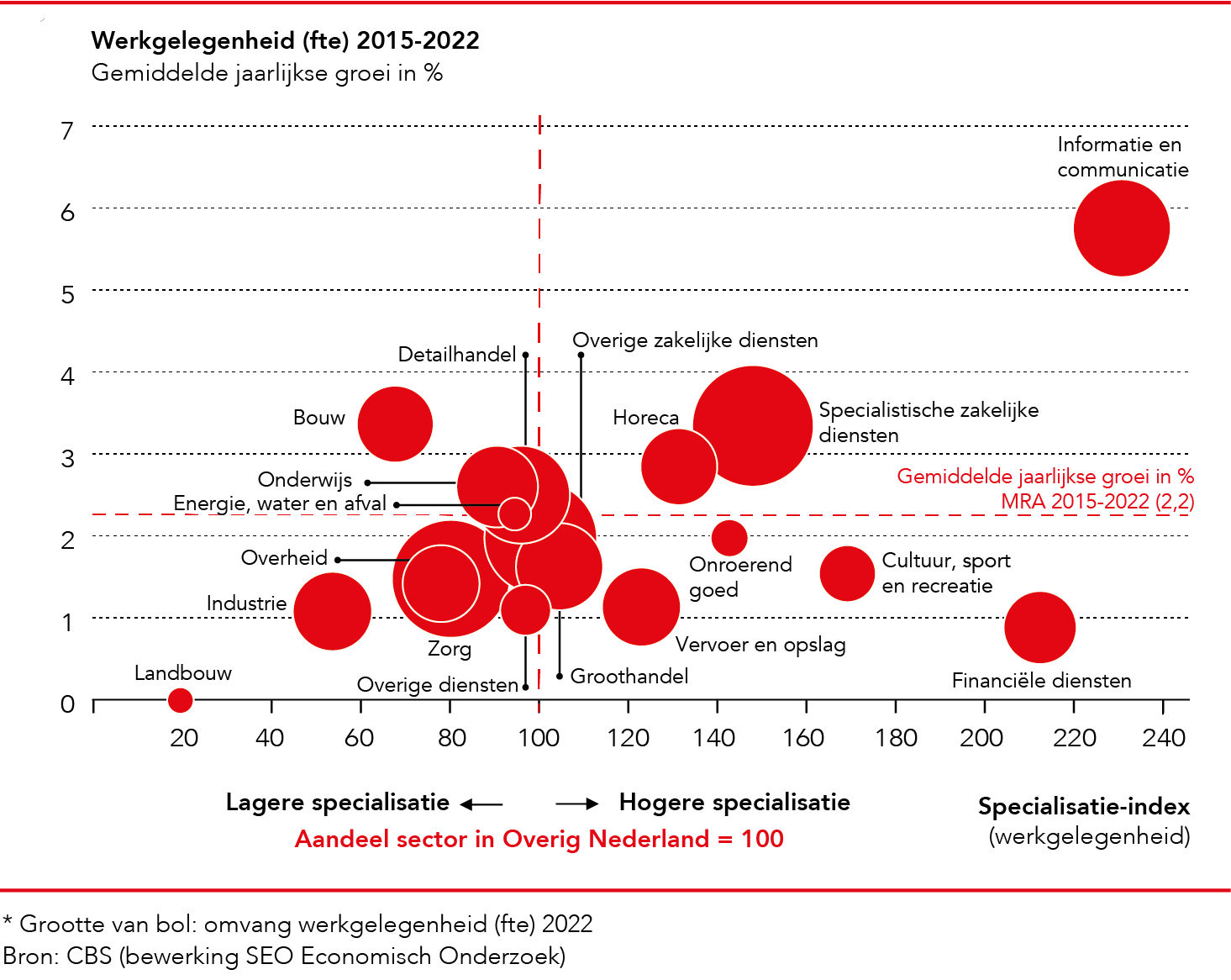 [Speaker Notes: Fig 3.4]
Met dalende armoede en oplopende ongelijkheid
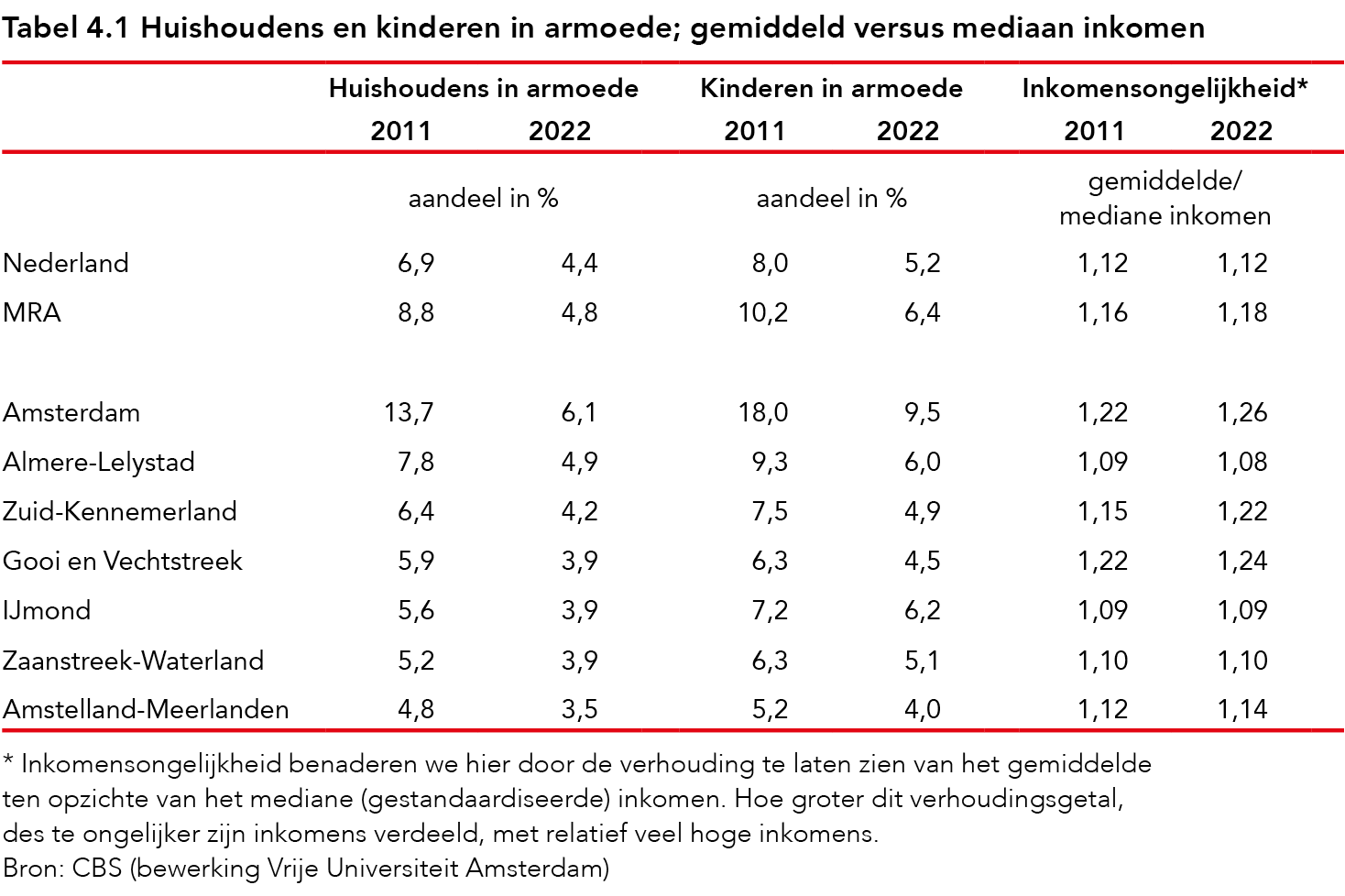 Aanpak armoede succesvol

Maar nog steeds relatief hoog in Amsterdam

En met name onder kinderen

Ongelijkheid in Amsterdam hoog en oplopend 

Maar internationaal nog steeds zeer beperkt

Oftewel: ‘Elke Regio Knelt Anders’
[Speaker Notes: Tabel 4.1]
Tussentijdse samenvatting
Regio krachtig en weerbaar, maar grote onzekerheden 

Economische ontwikkeling gunstig, ook in vergelijking met andere metropolen
Duurzaamheidstransities zijn in beweging 

Op sociale dimensies scoort MRA / Amsterdam relatief ongunstig

Tekorten op arbeidsmarkt probleem van de toekomst
 Uitdagingen blijven groot 
Arbeidsmarkt en productiviteitsgroei
Woningmarkt
Verduurzaming
Regionale samenwerking
Dr. Arjan HeymaSEO Economisch Onderzoek
Adjunct-directeur en hoofd cluster Arbeid
Uitdaging I – Krapte arbeidsmarkt
Vacaturegraad historisch uniek

Deels conjunctuur

Maar met name vergrijzing en organisatie arbeidsmarkt

Oplossingsrichtingen
Participatie / uren
Immigratie
Matching / Leven Lang Ontwikkelen
Arbeidsproductiviteit / innovatie
Keuzes / niet alles kan
[Speaker Notes: Fig 2.2]
Uitdaging I – Krapte & oplossingen
Meer arbeidsaanbod
Hogere arbeidsparticipatie – beperkt mogelijk
Betere benutting onbenut arbeidspotentieel – flinke slag geslagen
Meer arbeids- en kennismigranten – vooral korte termijn oplossing

Minder arbeidsvraag
Hogere arbeidsproductiviteit – dalende trend, met uitzonderingen
Verandering sectorstructuur – arbeidsintensieve sectoren

Meer inkomende pendel (per saldo)
We zien in de data eerder het tegenovergestelde

Betere aansluiting arbeidsvraag en -aanbod
Flexibele schil – weerbaarheid versus kwetsbaarheid
Investeren in scholing en ontwikkeling (Leven Lang Ontwikkelen)
Uitdaging I – Krapte & arbeidsparticipatie
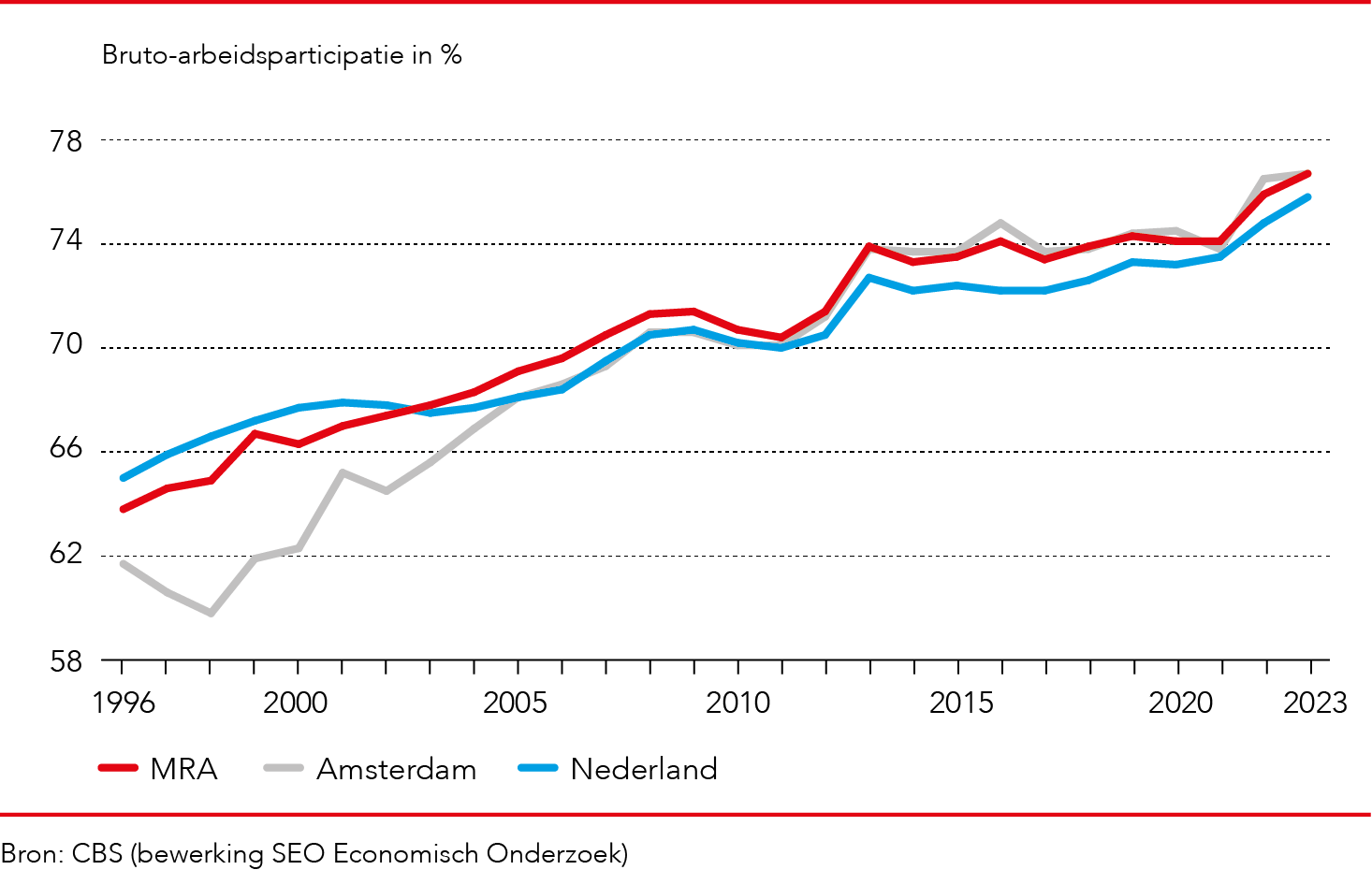 Bruto arbeidsparticipatie ligt Europees gezien hoog

Bruto arbeidsparticipatie blijft stijgen

Weinig extra ruimte, zeker in het licht van vergrijzing

Ruimte zit nog bij ouderen en basisopgeleiden
[Speaker Notes: Fig 2.5]
Uitdaging I – Krapte & onbenut arbeidspotentieel
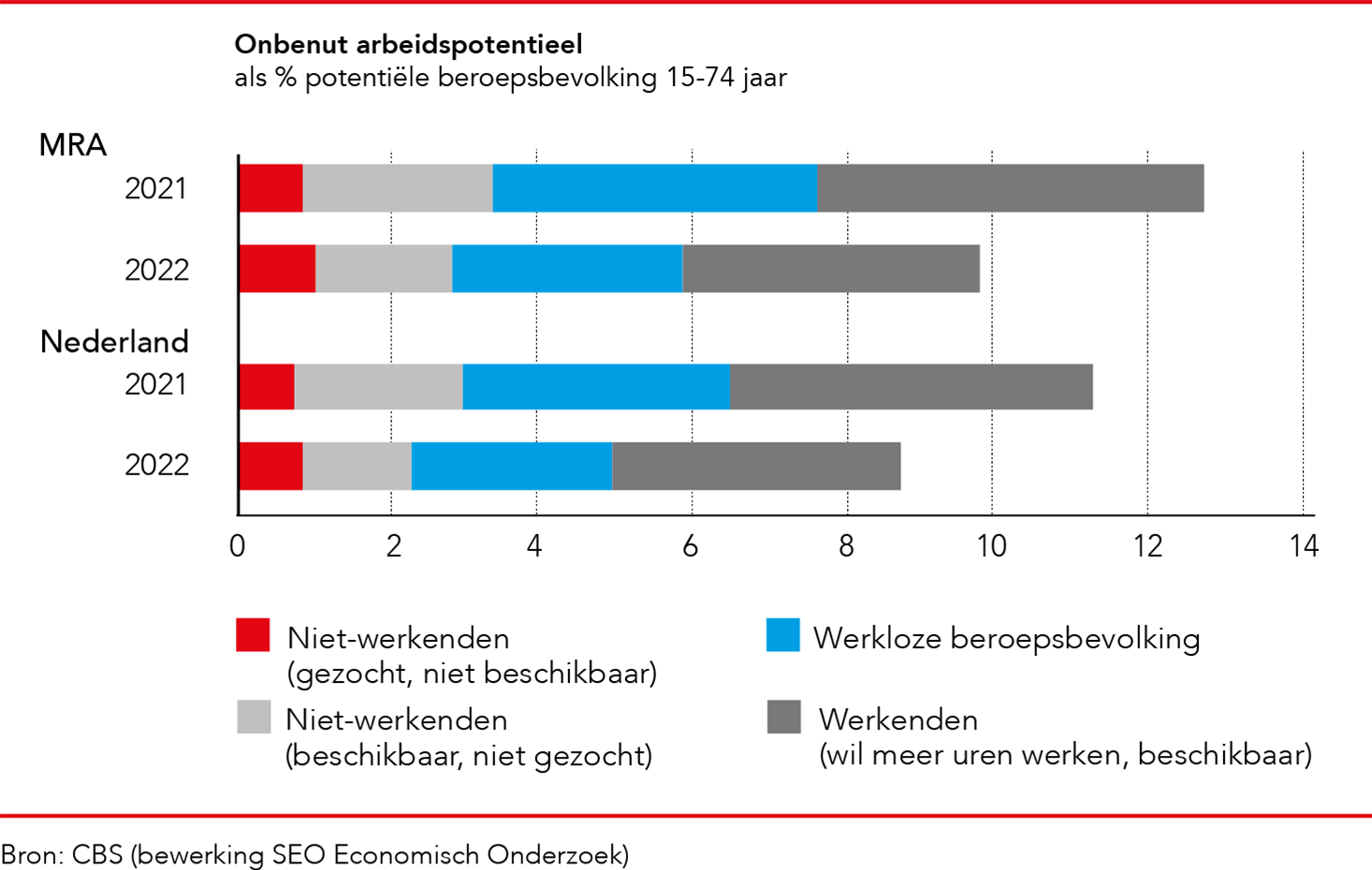 Onbenut arbeidspotentieel bestaat uit:
Deeltijders
Werklozen
Niet-werkenden (niet gezocht of niet beschikbaar)

Beperkt potentieel onder niet-werkenden

Potentieel in MRA groter dan landelijk

In 2022 flink gekrompen
[Speaker Notes: Fig 2.10]
Uitdaging I – Krapte & werkloosheid
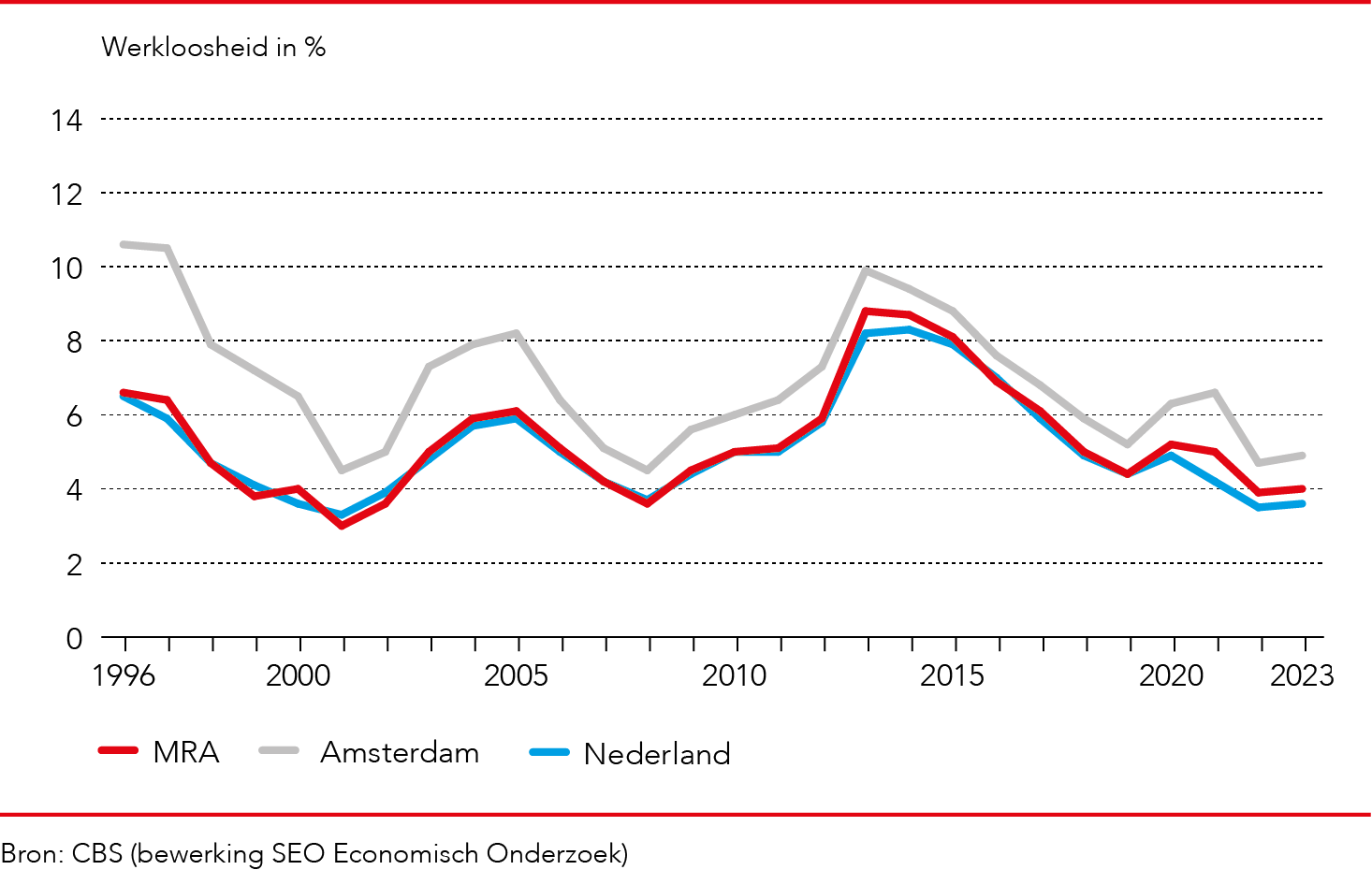 Werkloosheid sterk conjunctuurafhankelijk

Vrijwel op minimum frictieniveau

Beperkte stijging in 2023, betreft vooral:
Jongeren
Basisopgeleiden
[Speaker Notes: Fig 2.11]
Uitdaging I – Krapte & woon-werkpendel
Regionale krapte kan worden verminderd door een grotere inkomende pendel

Sinds 2019 is inkomende pendel afgenomen en uitgaande pendel toegenomen

Mogelijke oorzaken
Corona
Krapte elders
Verhuizingen
Uitdaging I – Krapte & arbeidsmigratie in NL
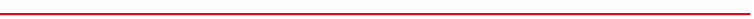 Sterke toename arbeids-migratie sinds kredietcrisis

Steeds groter deel bestaat uit kennismigranten uit met name Azië, zeker in de MRA

Arbeids- en kennismigranten steeds langer in Nederland

Op langere termijn geen oplossing voor krapte
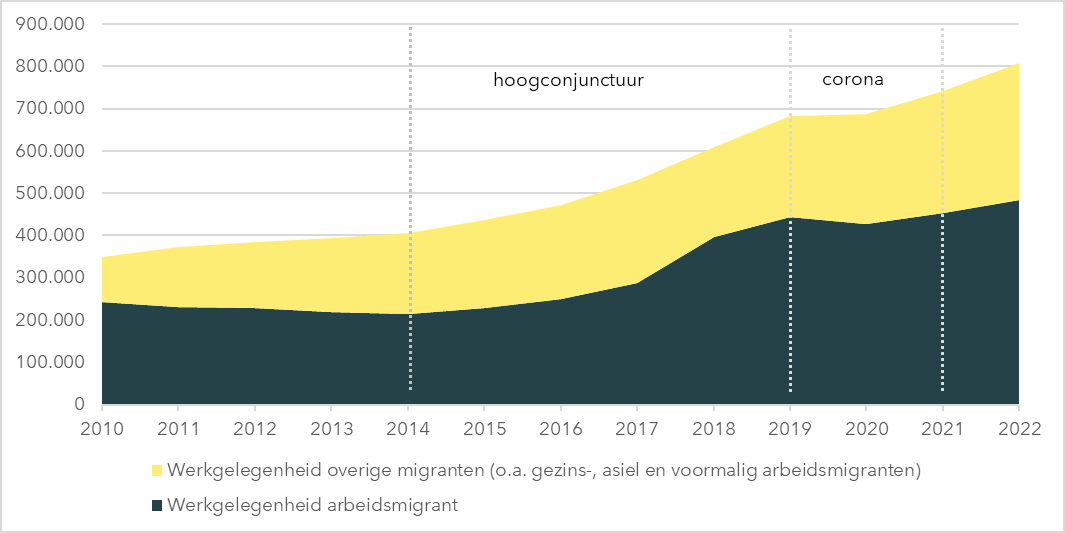 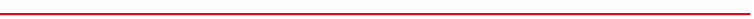 Bron: CBS Microdata (bewerking SEO Economisch Onderzoek)
Uitdaging I – Krapte & arbeidsproductiviteit
Groei arbeidsproductiviteit vertraagt over tijd

Na sterke teruggang door corona (vraaguitval en behoud personeel) sterke groei daarna

Incidenteel een zeer sterke groei in 2023 door groei vraag en prijzen i.c.m. krapte arbeidsmarkt
Horeca
Energie
Vervoer en opslag
[Speaker Notes: Fig 3.10]
Uitdaging I – Krapte & arbeidsproductiviteit
Europees, Nederlands en MRA vraagstuk

Arbeidsproductiviteitsgroei  daalt op LT in alle regio’s

Daling in MRA beperkter dan in NL

Kandidaat-oorzaken 
Kwaliteit scholing
Investeringen in innovatie
Beschikbaarheid venture capital
Gebrek aan creatieve destructie
Vergrijzing
[Speaker Notes: Fig 3.12]
Uitdaging I – Krapte & werkgelegenheid
Groeiverschil met NL van ruim 12 procent in 25 jaar

Deels door specialisatie in snelgroeiende dienstensectoren (43%) -  samenstellingseffect

Deels door snelle groei sectoren in MRA (57%) – agglomeratie- of groeieffect

Groei werkgelegenheid is lager dan groei toegevoegde waarde
[Speaker Notes: Fig. 3.2]
Uitdaging I – Krapte arbeidsmarkt
Mismatches als probleem

Belang van scholing en Leven Lang Ontwikkelen
[Speaker Notes: Fig 2.3]
Uitdaging II – Krapte woningmarkt
Buitenlands migratiesaldo stijgend sinds 2012 

Binnenlands migratiesaldo negatief sinds 2017

Natuurlijk verloop toont ook in MRA dalende trend
[Speaker Notes: Fig 2.4]
Uitdaging II – Krapte woningmarkt
Gereflecteerd in prijzen

Krapte relatief groot in MRA

En daarbinnen in Amsterdam

Rente tijdelijk drukkend effect

Recent nieuwe “records”
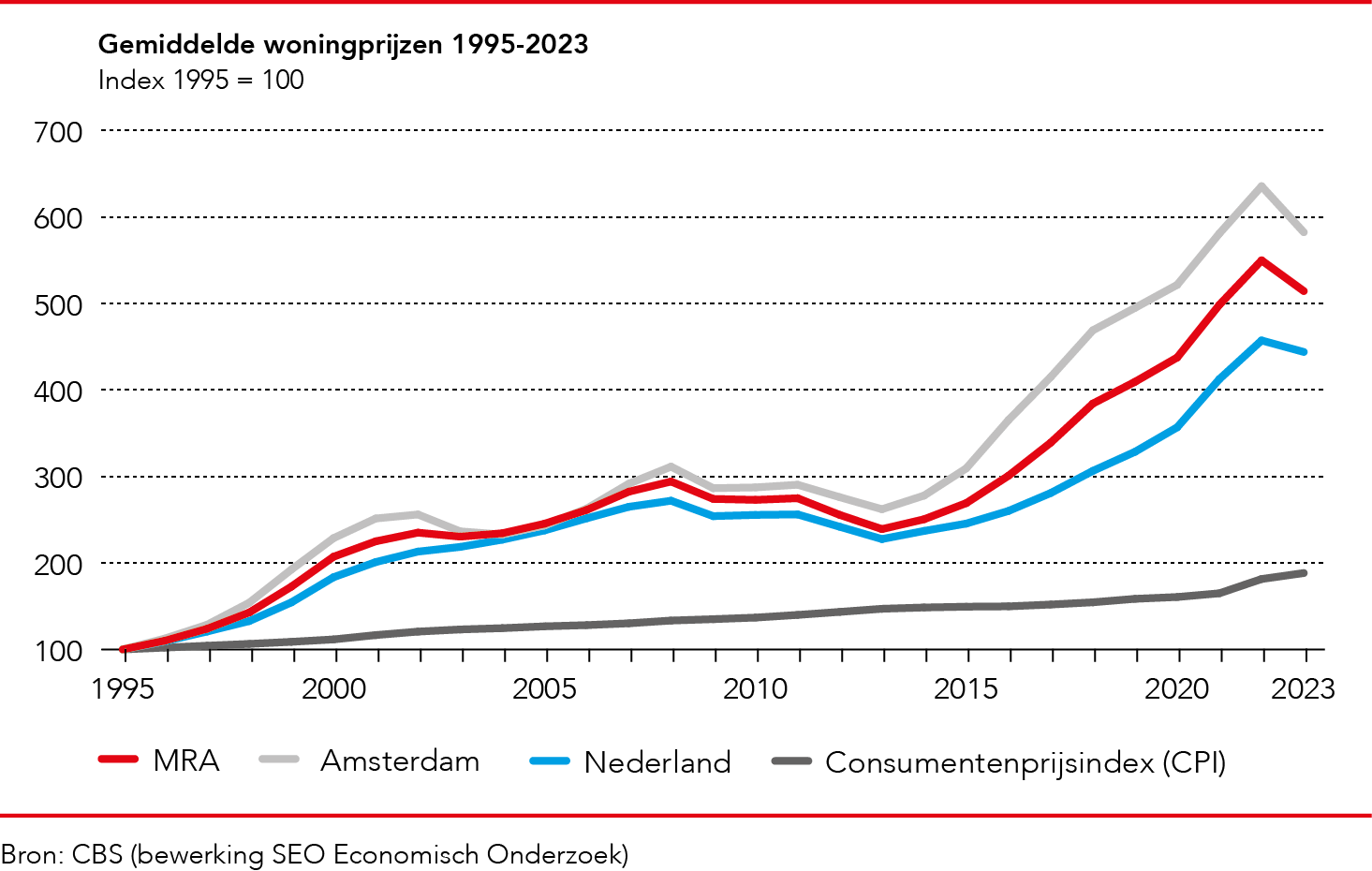 [Speaker Notes: Fig 4.7]
Uitdaging II – Krapte woningmarkt
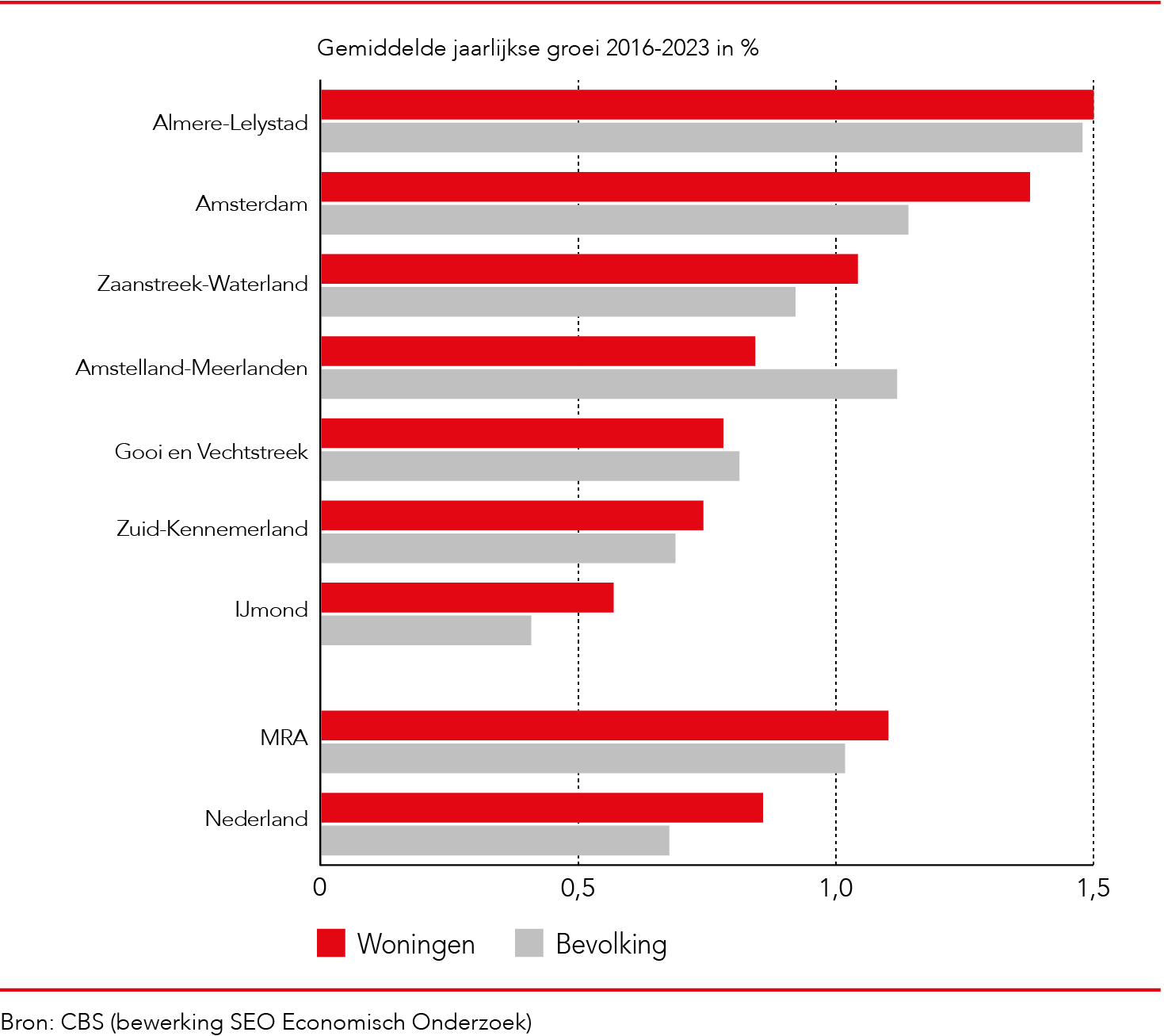 Woningvoorraad per inwoner stijgt
Maar onvoldoende voor grote vraag

Wat, waar, voor wie en wanneer 
Bouwen op dure plekken
Bouwen voor doorstroming
[Speaker Notes: Fig 4.9 en 4.10]
Uitdaging II – Krapte woningmarkt
Gevolg is wijziging in samenstelling, sinds ongeveer 2015

Toename 2x modaal en hoger

Afname modaal inkomen en lager
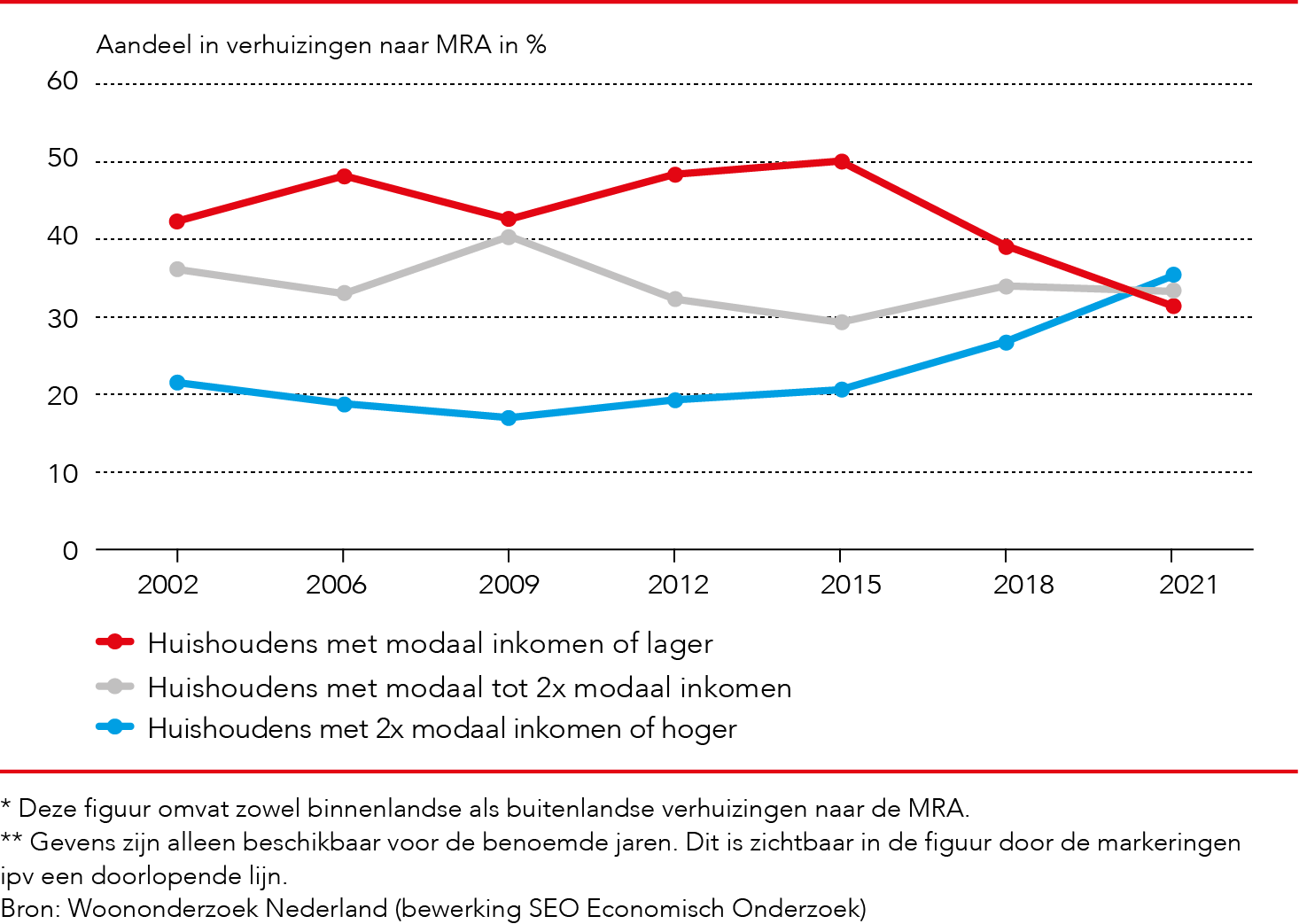 [Speaker Notes: Fig 4.9 en 4.10]
Uitdaging III – Schoner produceren
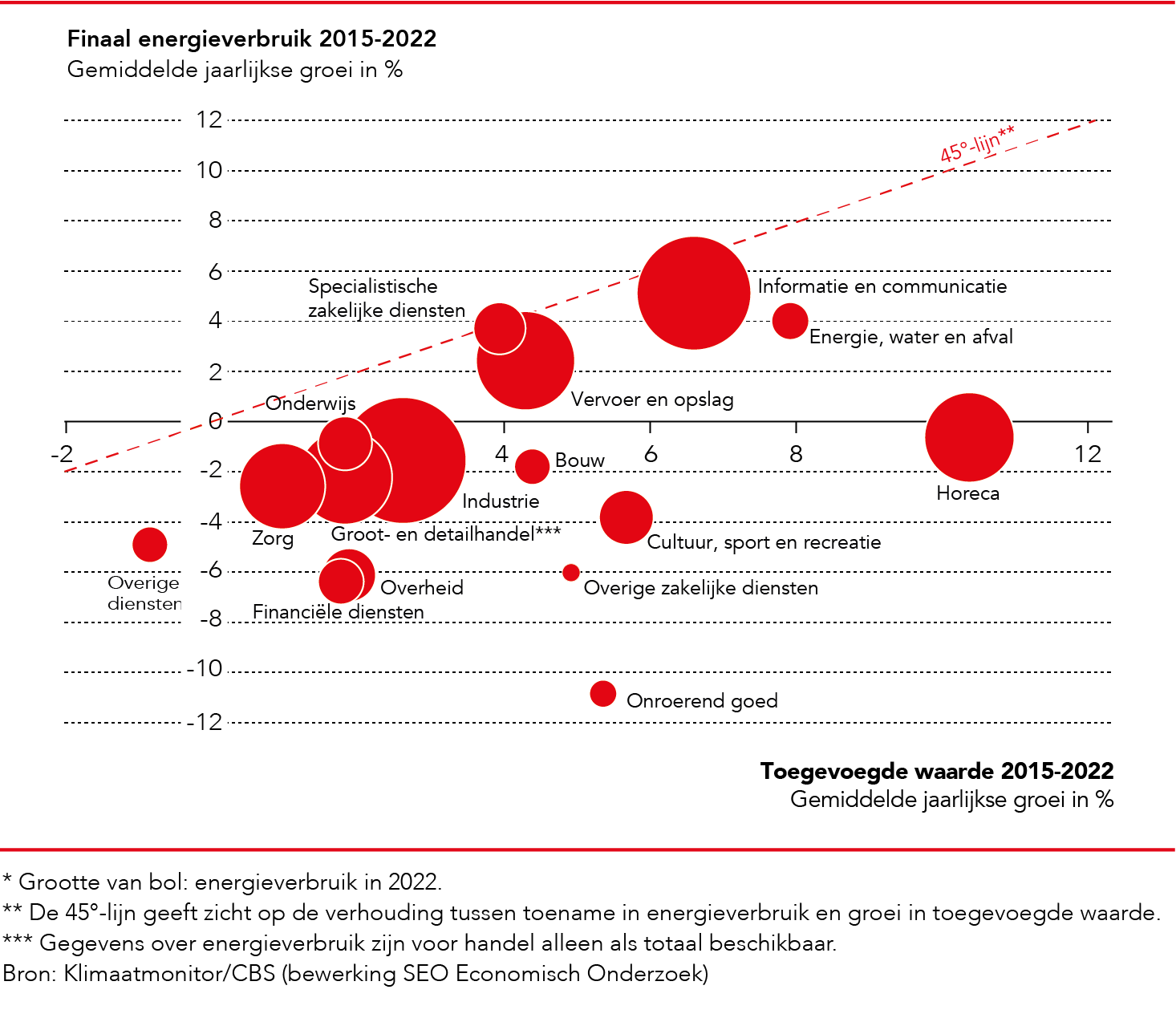 We zijn op weg: Finaal energieverbruik daalt in verschillende sectoren
Overgang naar duurzame energie op gang
Maar electrificatie complex
Snelheid onvoldoende voor afspraken ‘Parijs’

En water en biodiversiteit staan ook op agenda…
[Speaker Notes: Fig 3.15]
Uitdaging III – Schoner produceren
Schoner produceren in belangrijke mate via electrificatie

Transitie op weg

Problemen met netcongestie

Ruimtebeslag relatief groot

Regionale doelen worden niet gehaald (cf. PBL)
[Speaker Notes: Fig 3.16]
Uitdaging IV – Inzetten op samenwerking en vertrouwen
Op alle niveau’s (EU, NL, MRA, buurten)

Onbalans wonen / werken

Verschillende groeisnelheden
Werkloosheid overal laag
Samenwerking cruciaal, ook in licht van grote uitdagingen
Belangrijk voor agenda’s voor toekomst
[Speaker Notes: Fig 4.13]
Bij wijze van conclusie
Regio krachtig en weerbaar, maar grote onzekerheden en tanend vertrouwen
Vertrouwen en tekorten op arbeidsmarkt probleem van dit moment

Brede welvaart vergt fundamentele keuzes  
De ‘compensatiesamenleving’ voorbij 
‘Groter denken, kleiner doen’ als blijvende opdracht, ook voor MRA
‘Vertel het eerlijke verhaal’ / vermijd dynamiek van ‘overpromise and underdeliver’

Uitdagingen blijven groot 
Arbeidsmarkt, vergrijzing en productiviteit
Woningmarkt
Verduurzaming
Samenwerken en vertrouwen

Voor de toekomst van de MRA zijn blijvende investeringen van groot belang
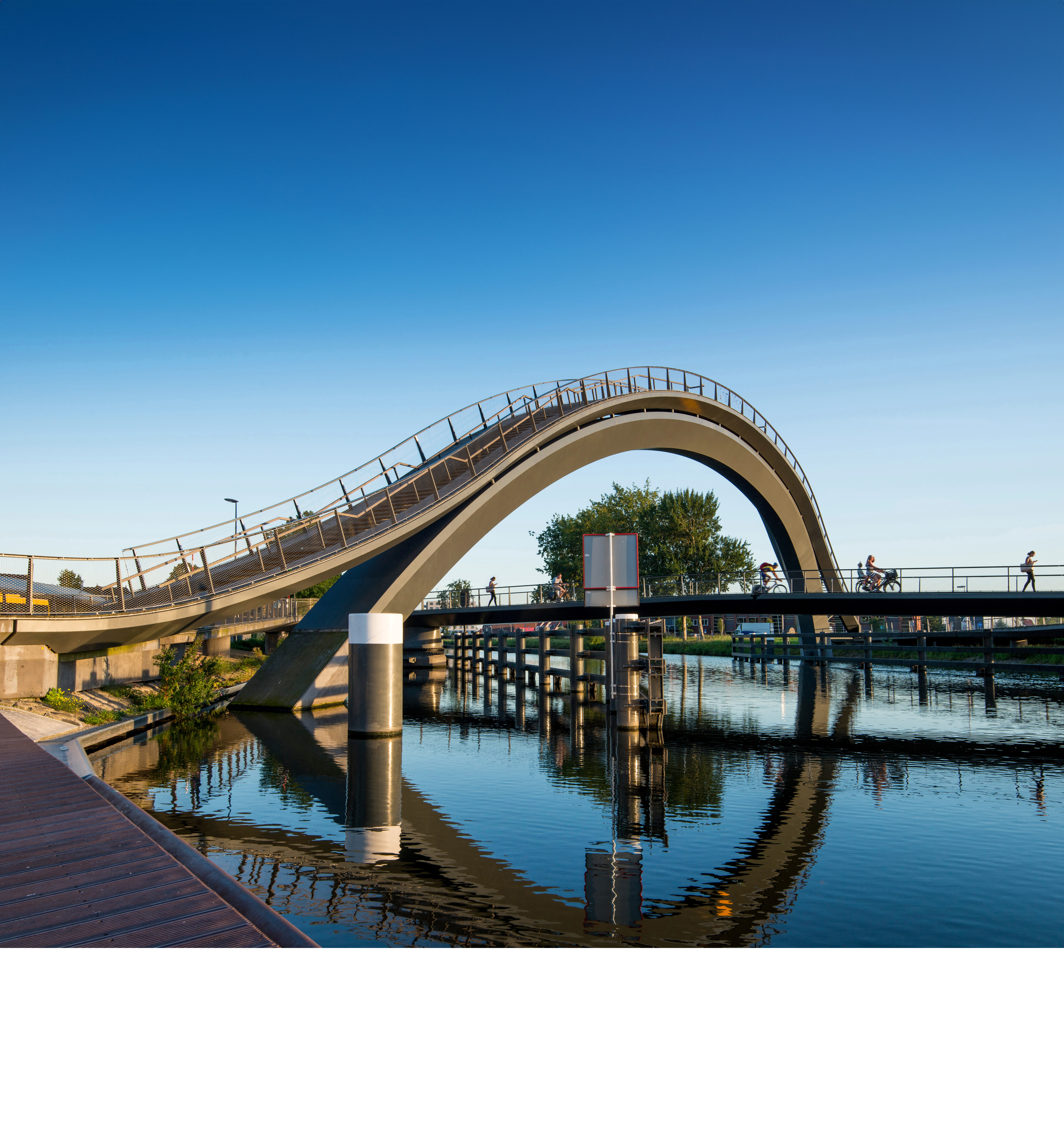 Aanbieding EVMRA 2024
Sofyan MbarkiPlatform Economie MRA
Voorzitter
Wethouder Gemeente Amsterdam
Voorzitter Agendacommissie Amsterdam Economic Board
Economische Verkenningen MRA 2024
9 juli 2024 @ OBA Amsterdam
PANEL
Jessica Peters 	Amsterdam Economic Board

 Sofyan Mbarki 	Platform Economie MRA

 Abel d’Ailly 		Ministerie Economische Zaken

 Henri de Groot 	Vrije Universiteit Amsterdam

 Arjan Heyma  	SEO Economisch Onderzoek
40
Mailadressen:
h.l.f.de.groot@vu.nl
a.heyma@seo.nl

Extra’s op website
Digitale editie 2024
Oude edities (vanaf 2011)
Database
Figurenbibliotheek
Presentaties
EVMRA Beleidsdossiers
Meer weten?www.metropoolregioamsterdam.nl/evmra
Email: economischeverkenningen@amsterdam.nl